Oct 2021
EVM Issues
Date: 2021-10-11
Authors:
Slide 1
Brian Hart (Cisco Systems)
Oct 2021
EVM Issues
Issue A: Incorrect calculations by the receiving test equipment should not contribute to the numerator (error) quantity in the EVM calculation and thereby penalize the transmitter
Issue B: If two entities (e.g., vendor and customer) independently follow the 802.11 EVM test procedures to test a STAUT, they should both agree if the STAUT passed or failed
Issue C: One portion of the EVM test is ambiguous and different people interpret it differently:
i.e., “estimate the phase from the pilot subcarriers, derotate the subcarrier values according to {if (11a/HT) “” elseif VHT/HE “the”} estimated phase”

Issue D: The 11a/HT/VHT “or equivalent procedure” language, coupled with opaque and potentially variegated test equipment algorithms, provides no documented way to achieve interoperability. // Defer this topic until progress on Issues A-C, but see backup for more details
Slide 2
Brian Hart (Cisco Systems)
Oct 2021
Impact of Oscillator Offsets (1/2)
In 5/6 GHz, STAUTs are allowed to have +-20ppm offset in their reference oscillator (+-25ppm at 2.4 GHz)
This manifests itself as Carrier Frequency Offset (CFO; aka “frequency offset”) within the mixer and Sampling Frequency Offset (SFO; aka “sampling offset drift”) within the ADCs
The EVM test procedures deal with CFO thoroughly and explicitly:
Frequency offset is estimated and corrected during the preamble
Because of various impairments, the test equipment can never estimate CFO perfectly, but the majority of the CFO is removed here
The effect of any residual CFO (i.e., actual CFO minus estimated CFO) appears as Common Phase Error (CPE) that increases every OFDM symbol.
The EVM procedure allows this CFO residue (and other impairments such as carrier phase noise) to be estimated and corrected using the pilot tones during the EHT-LTF and Data fields
Slide 3
Brian Hart (Cisco Systems)
Oct 2021
Impact of Oscillator Offsets (2/2)
The EVM test procedures do not deal adequately/clearly with SFO/STO:
The effect of any SFO (aka timing offset drift) appears as Symbol Timing Offset (STO) that increases every OFDM symbol.
In longer PPDUs, uncorrected SFO dominates the EVM
In 11a/HT/VHT, many members believe that there is no text that permits the correction of SFO (but STO might or might not be allowed: see Issue C)
In HE/EHT, a one-time correction of SFO is permitted, but maybe more (see Issue C)
The EVM test might use 16 or over 1500 OFDM symbols
“The PPDUs under test shall be at least 16 (or 32) data OFDM symbols long”
The EVM calculation uses all transmitted OFDM symbols:
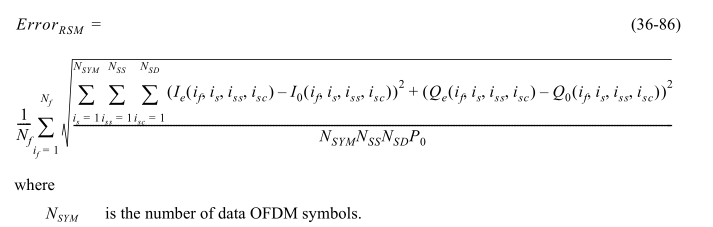 Slide 4
Brian Hart (Cisco Systems)
Oct 2021
In 11a/HT/VHT, some/many/most people believe that there is no text that permits the correction of SFO/STO
The simplest interpretation of the EVM test procedure is that residual STO is neither estimated nor corrected per OFDM symbol:
g) For each of the data OFDM symbols, transform the symbol into subcarrier received values, estimate the phase [CPE] from the pilot subcarriers, and compensate the subcarrier values according to the estimated phase [i.e. CPE-compensation only], …
But some members advance another interpretation …
g) For each of the data OFDM symbols, transform the symbol into subcarrier received values, estimate the phase [CPE] from the pilot subcarriers, and compensate the subcarrier values according to the estimated phase [both CPE and STO compensation can be “allowed” by decoupling the estimate phase (CPE) from the compensation and inserting multiple intermediate steps: 1) divide CPE by 2πTSYM to obtain the residual CFO, 2) divide this by the receiver’s nominal carrier frequency to get the oscillator’s residual relative frequency offset (i.e., ppm/1e6), 3) multiply by TSYM to get the time drift td, then 4) compensate each data subcarrier by the subcarrier-dependent “phase roll” exp(-j2πkΔf td) where TSYM is the OFDM symbol period, Δf  is the subcarrier spacing  and k is the subcarrier index], …
This interpretation and these intermediate steps are entirely undocumented, and we don’t see this interpretation adopted by at least one test equipment vendor: e.g., [1].
Whichever interpretation is valid, there is an ambiguity problem here (i.e., issue C)
Slide 5
Brian Hart (Cisco Systems)
Oct 2021
Simulated Impact of Residual SFO for 11a
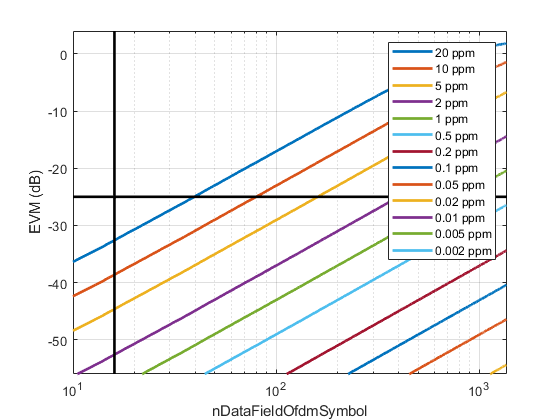 Vendor says DUT passes EVM test
For DUT with high but allowed ppm, customer says DUT fails EVM test for ~40 OFDM symbols
Plot shows 802.11 EVM versus number of OFDM symbols in the Data field for various TX ppm’s
EVM limit for 54 Mbps is -25 dB
At 16 OFDM symbols, EVM contribution from 20ppm SFO is negligible 
This may be the reason why SFO/STO was not mentioned in the 802.11a EVM procedure
But the text still says “at least 16 OFDM symbols”
Was “16 OFDM symbols” added first, to avoid the need to consider SFO, then that background was lost, “16” was presumed to relate to statistical significance then “at least” was added during comment resolution? 
Not enough records / recollections to know
For maximum length PPDUs, need 0.2ppm SFO for its contribution to be negligible
Yet 11a devices are allowed to have up to +-20ppm oscillator offsets
So not allowing SFO correction is flawed
Customer says most DUTs (>0.7ppm) fail EVM test for max OFDM symbols
20MHz, 64QAM, 1SS, 0.8us GI, 20 random Data fields, 100ns windowing
No impairments except SFO, ideal CPE correction (0 always) and equalization
Slide 6
Brian Hart (Cisco Systems)
Oct 2021
Simulated Impact of Residual SFO for HT
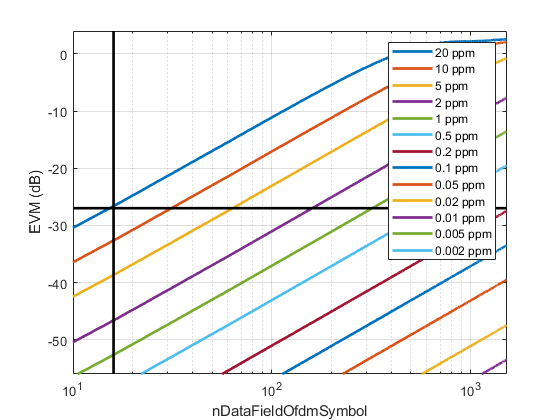 Vendor says DUT passes EVM test
For DUT with high but allowed ppm, customer says DUT fails EVM test for ~33 OFDM symbols
Plot shows 802.11 EVM versus number of OFDM symbols in the Data field for various TX ppm’s
EVM limit for HT MCS7 is -27 dB
At 16 OFDM symbols, need 5-10ppm SFO for its contribution to be negligible 
For maximum length PPDUs, need 0.05ppm SFO for its contribution to be negligible
Yet HT devices are allowed to have up to +-20ppm oscillator offsets at 5 GHz
The flaw continues
Customer says most DUTs (>0.3ppm) fail EVM test for max OFDM symbols
40MHz, 64QAM, 1SS, 0.4us GI, 20 random Data fields, 100ns windowing
No impairments except SFO, ideal CPE correction (0 always) and equalization
Slide 7
Brian Hart (Cisco Systems)
Oct 2021
Simulated Impact of Residual SFO for VHT
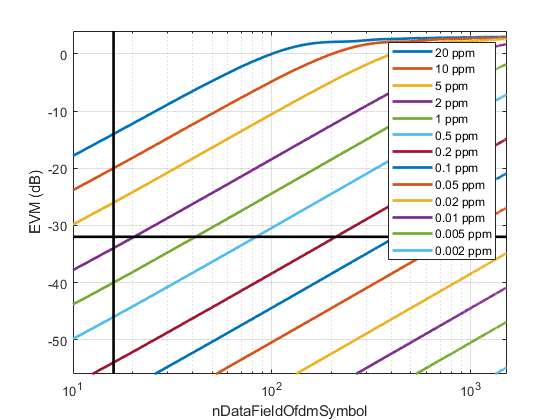 Plot shows 802.11 EVM versus number of OFDM symbols in the Data field for various TX ppm’s
EVM limit for VHT MCS9 is -32 dB
At 16 OFDM symbols, need 1ppm SFO for its contribution to be negligible 
For maximum length PPDUs, need 0.01-0.02ppm SFO for its contribution to be negligible
Yet VHT devices are allowed to have up to +-20ppm oscillator offsets
No way to avoid the flaw
For DUT with high but allowed ppm, customer says DUT fails EVM (and vendor has no come-back)
Customer says most DUTs (>0.04ppm) fail EVM test for max OFDM symbols
160MHz, 256QAM, 1SS, 0.4us GI, 20 random Data fields, 100ns windowing
No impairments except SFO, ideal CPE correction (0 always) and equalization
Slide 8
Brian Hart (Cisco Systems)
Oct 2021
A Fix for the Language in the EVM Test Procedure Is Needed, But Reaching Consensus is Hard
1. Some members have indicated that they want some leniency for the Transmitter
SFO estimate can be updated during the Data field when measuring EVM 
transmitter SFO can be time-varying 
i.e., a receiver does need an SFO/STO tracking loop during the Data field.
2. Some members have indicated that they want minimal leniency for the Transmitter in one way
SFO cannot be updated after the HT/VHT/HE LTFs when measuring EVM
i.e., a receiver does not need an SFO/STO tracking loop during the Data field.
3. Some members have indicated that they want minimal leniency for the Transmitter in another way
The estimate of the SFO must be a single (scalar) parameter for the PPDU, but it can be estimated over any portion of the PPDU (e.g., the Data field, since that generally minimizes EVM). 
i.e., for any receiver with an SFO/STO tracking loop during the Data field, the estimate readily converges to this scalar parameter.
4. Some members have indicated that they trust the results from their test equipment (although it is not clear if there is full disclosure), and the industry works, so just don’t rock the boat
IMHO this an argument for just deleting the EVM test from 802.11 if we’re really delegating this function to test equipment providers.
Warning: all test equipment providers have multiple EVM testing modes that are more/less compliant with the IEEE 802.11 test (to tease out different TX characteristics), and different default modes which are closer/farther from the IEEE EVM text. See also issue D (backup)
Slide 9
Brian Hart (Cisco Systems)
Oct 2021
Options To Address Issues A/B/C (11a/g/HT/VHT)
Option 1: Make the second interpretation on slide 5 explicit
Option 2: Follow HE: 
Adopt the HE introductory language “The sampled signal shall be processed in a manner similar to an actual receiver using the following or equivalent procedure” and 
Explicitly allow a one-time estimate of SFO to be made during the preamble and compensated, for 11a/HT/VHT PHYs. 
… and clarify the meaning of the allowed compensation every OFDM symbol: in exchange for allowing the one-time estimate of SFO, explicitly disallow per-symbol STO compensation
Some support for this direction, so see Option 2 text changes in companion Word document 21/1570
Option 3: Same as option 2 but excluding first sub-bullet and using “estimated using any feature(s) in the PPDU” in place of “estimated during the preamble of the PPDU”
Some support for this direction, so see Option 3 text changes in companion Word document 21/1570
Option 4: Leave the EVM test as broken/ambiguous for 11a/g/HT/VHT
Slide 10
Brian Hart (Cisco Systems)
[Speaker Notes: 1a – no new estimation, just new compensation
1b – full flex]
Oct 2021
References
[1] https://www.rohde-schwarz.com/us/manual/r-s-fsw-k91-wlan-user-manual-manuals-gb1_78701-28989.html (and thence https://scdn.rohde-schwarz.com/ur/pws/dl_downloads/pdm/cl_manuals/user_manual/1173_9357_01/FSW_K91_WLAN_UserManual_en_35.pdf; page 71, etc)

P71: “In accordance to [6], the allowed clock deviation of the DUT is up to ξ max = 20 ppm. Furthermore, a long packet with 400 symbols is assumed. The result of FFT and Timing drift is that the phase drift of the highest sub-carrier k = 26 in the last symbol l = nof_symbols is 93 degrees. Even in the noise-free case, this would lead to symbol errors. The example shows that it is actually necessary to estimate and compensate the clock deviation, which is accomplished in the next block. Referring to the IEEE 802.11a, g (OFDM), j, p measurement standard [6], the timing drift phasel,k(timing) is not part of the requirements. Therefore the "time tracking" is not activated as the default setting of the R&S FSW WLAN application (see "Timing ErrorTracking" on page 149).”
Their reference [6] is “IEEE 802.11a, Part 11: WLAN Medium Access Control (MAC) and Physical Layer (PHY) specifications”
Slide 11
Brian Hart (Cisco Systems)
Oct 2021
Backup: Issue D
Slide 12
Brian Hart (Cisco Systems)
Oct 2021
EVM test for interoperability
Why even have an EVM test? 
The naïve answer is “to verify the performance of the transmitter”.
But the purpose of a standard is to ensure interoperability. The better answer is we have an EVM test “to verify that transmitter impairments do not preclude interoperability”.
In detail, the EVM test implicitly defines what transmitter impairments are allowed, plus certain unavoidable channel impairments; and in turn these define what impairments or unknowns a receiver must accommodate. A plain reading of the EVM test is that a good receiver in good channel conditions will experience the claimed TX EVM if the receiver determines:
If a PPDU has started [detected using the first 4us of the PPDU, from aCCATime]
Fine timing (aka which samples to use within the FFT) using the LSTF+LLTF fields
A carrier frequency offset characterized by a single parameter that is invariant between the ?LLTF to the end of the Data field, estimated using the ?LLTF field (albeit potentially bootstrapped by the LSTF field) but certainly using fields before the xLTF field used for the Data field
[For HE but arguably not 11a/HT/VHT without prior changes] A sampling frequency offset characterized by a single parameter that is invariant between the ?LLTF to the end of the Data field, estimated using the ?LLTF field (albeit potentially bootstrapped by the LSTF field) 
Time invariant channel dispersion, well within the cyclic prefix, such that it appears as a per-subcarrier time-invariant multiplicative impairment, from the xLTF to the end of the Data field
Carrier phase noise, negligible within the duration of one OFDM symbol period, varying from the start of the xLTF to the end of the Data field, such that it appears as CPE per OFDM symbol, estimated using the pilots in each OFDM symbol
Slide 13
Brian Hart (Cisco Systems)
Oct 2021
EVM test for interoperability
But this isn’t how the industry really works, since the same procedure for 11a/HT/VHT defines “The sampled signal shall be processed in 
a manner similar to an actual receiver, according to the following steps, or 
an equivalent procedure”
Conversely, the HE language “The sampled signal shall be processed in a manner similar to an actual receiver using the following or equivalent procedure” is much tighter since “actual receiver” is unavoidable
In reality
Since the pass/fail criterion relates to the EVM of the Data field, the motivation is to minimize EVM during the Data field, and so perform CFO/SFO correction optimized for the Data field
And the 11a/HT/VHT EVM test arguably permits and certainly incentivizes the use of unobtainium algorithms (i.e., infeasible memory and compute) such as a) storing the entire PPDU, b) estimating CFO/SFO from the entire Data field, c) correcting the CFO/SFO  for the entire PPDU then equalizing, demodulating and decoding all “1500” OFDM symbols within a few microseconds(!)
Conversely, it would be valuable to know that a single value of CFO/SFO during the xLTF and Data suffices, and since then the tracking algorithms in a receiver implementation, despite starting during the preamble, can be designed to converge to that single CFO/SFO value during the xLTF and Data field.
Thus we have no documented interoperability for 11a/HT/VHT:
A naïve implementer, following the standard and the analysis on the previous slide, might make a one time estimate of the CFO from the LSTF+LLTF and a one time estimate of the SFO before the xLTF … and will surely have problems
An experienced implementer knows that “a good receiver in good channel conditions may not experience the claimed TX EVM if the receiver determines parameters from the indicated specified features in the IEEE 802.11 EVM test. The experienced implementer learns the “equivalent procedure” adopted by test equipment vendors and/or determines the actual characteristics of the STA population from measurements.
Slide 14
Brian Hart (Cisco Systems)
Oct 2021
A Further Change We Should Make For Issue D
Option 0: No change. Receiver designers must be very aware of the “equivalent procedure” exception and work closely with all test equipment vendors and all peer implementers. Interoperability occurs despite the standard not because of the standard.
Option 1: Delete all the listed steps in the EVM test from the standard. This reflects the reality that the industry has outsourced the definition of the EVM test to test equipment vendors; and they are permitted to use undocumented and even unobtanium receiver algorithms. Again interoperability occurs despite the standard not because of the standard.
Option 2: Whenever compliance to the EVM test is claimed by an 802.11 implementation, the deviations from “the following steps” under the “or equivalent procedure” exception are  publicly disclosed so that receiver designers understand the range of circumstances where a specified TX EVM can be achieved. But, there are tens of thousands of implementations using hundreds of chipsets from multitudes of semi-vendors so where would that information be disclosed? The most natural place is the 802.11 standard so …
Option 3: Adopt the HE “using the following or equivalent procedure” language and explicitly list each and any acceptable alternative so that the standard documents how a receiver designer for a receiver in good channel conditions can ensure that their receiver interoperably experiences the specified TX EVM. 
Essentially 802.11 would be asking test equipment vendors to disclose much more about the processing they use to measure EVM, and 802.11 would record that information.
Slide 15
Brian Hart (Cisco Systems)